Measures to control air quality in Oslo, Norway.
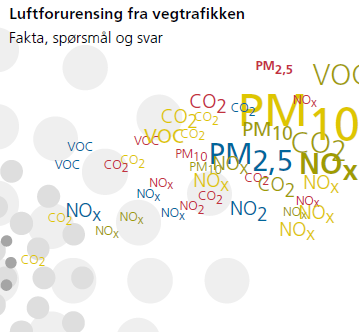 Norwegian Public Roads Administration

Nina Martinsen
Karl Idar Gjerstad
Svenska luftvårdsföreningen
23/06/2015
Contents
Svenska luftvårdsföreningen
23/06/2015
PM10-concentration in Oslo
Svenska luftvårdsföreningen
23/06/2015
[Speaker Notes: From 2004 until today, the concentration of PM10 in Oslo has decreased. This is mainly because of the effective abatements against road dust in Oslo. We will come back to this later in the presentation.]
Mitigations of road dust, PM10
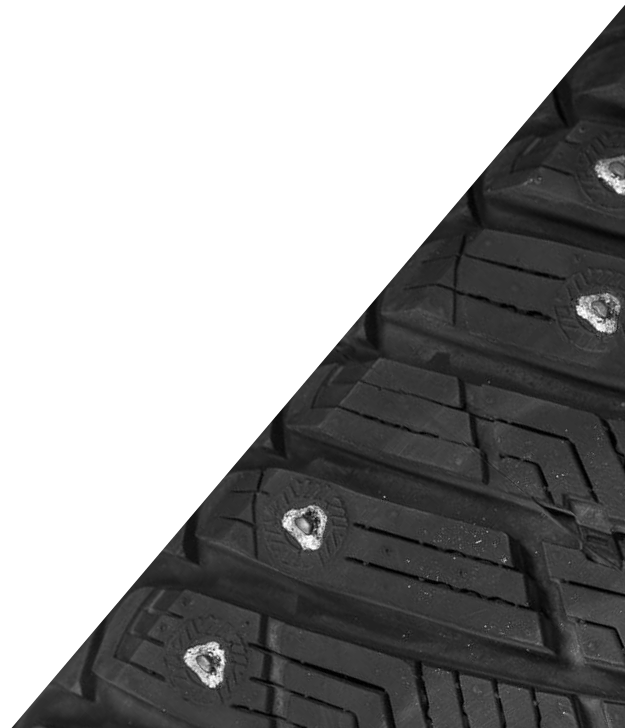 Less studded tyres
Tax
Information campaign
subsidies for the purchase of studless tyres

Reduced speed limits

Road maintenance
Svenska luftvårdsföreningen
23/06/2015
Tax for studded tyres
In Norway the local city may introduce tax for studded tyres
Tax for studded tyres in Oslo and Bergen
Previously also in Trondheim

Tax fee for a season is 1200 NOK  ≈  150 €

Studded tyres also reduced accidents, therefore:
No tax in smaller towns
Studded tyres will never be banned in Norway

Fine for using studded tyres without paying the tax.
Svenska luftvårdsföreningen
23/06/2015
Tax for studded tyres is effective
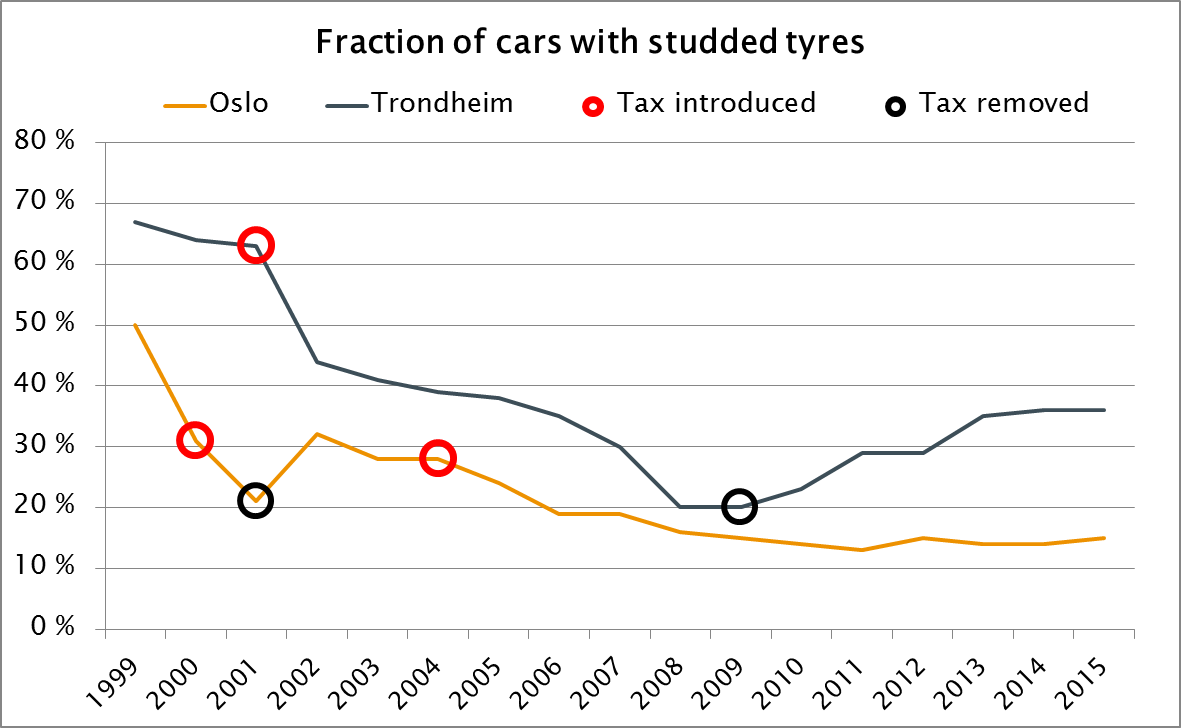 Svenska luftvårdsföreningen
23/06/2015
Studded tyres and car accidents
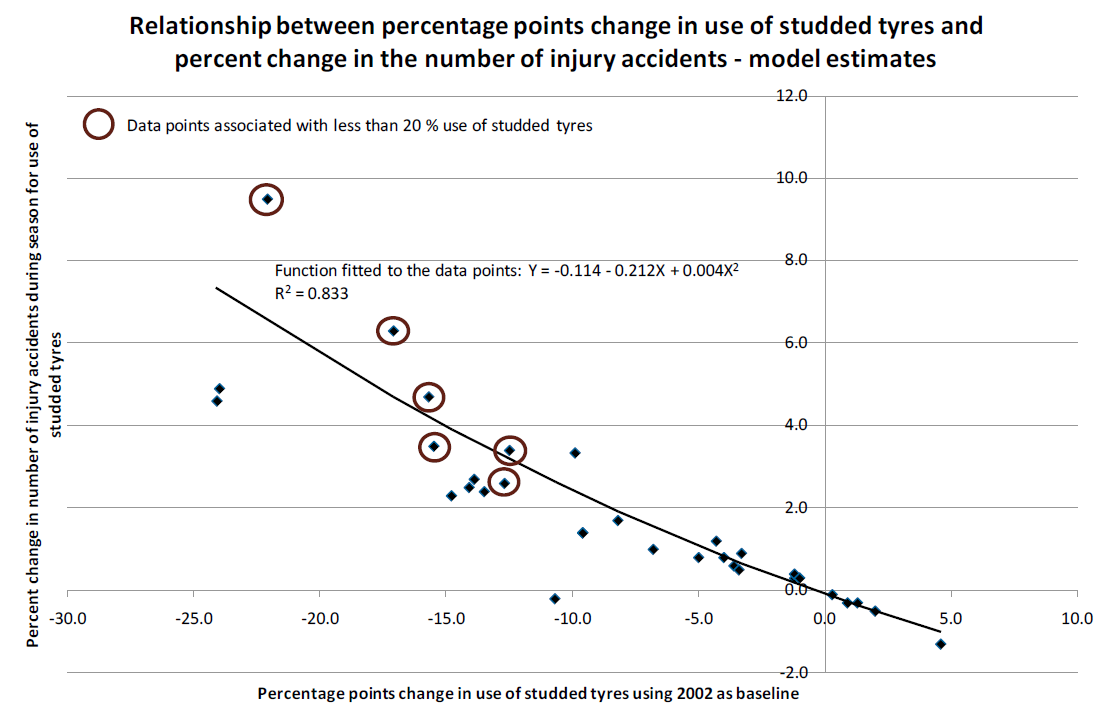 Percent change in the number of injury accidents
Change in percent points in studded tyres
There was no change in the number of insurance reported accidents
Svenska luftvårdsföreningen
23/06/2015
Information campaign in Stavanger
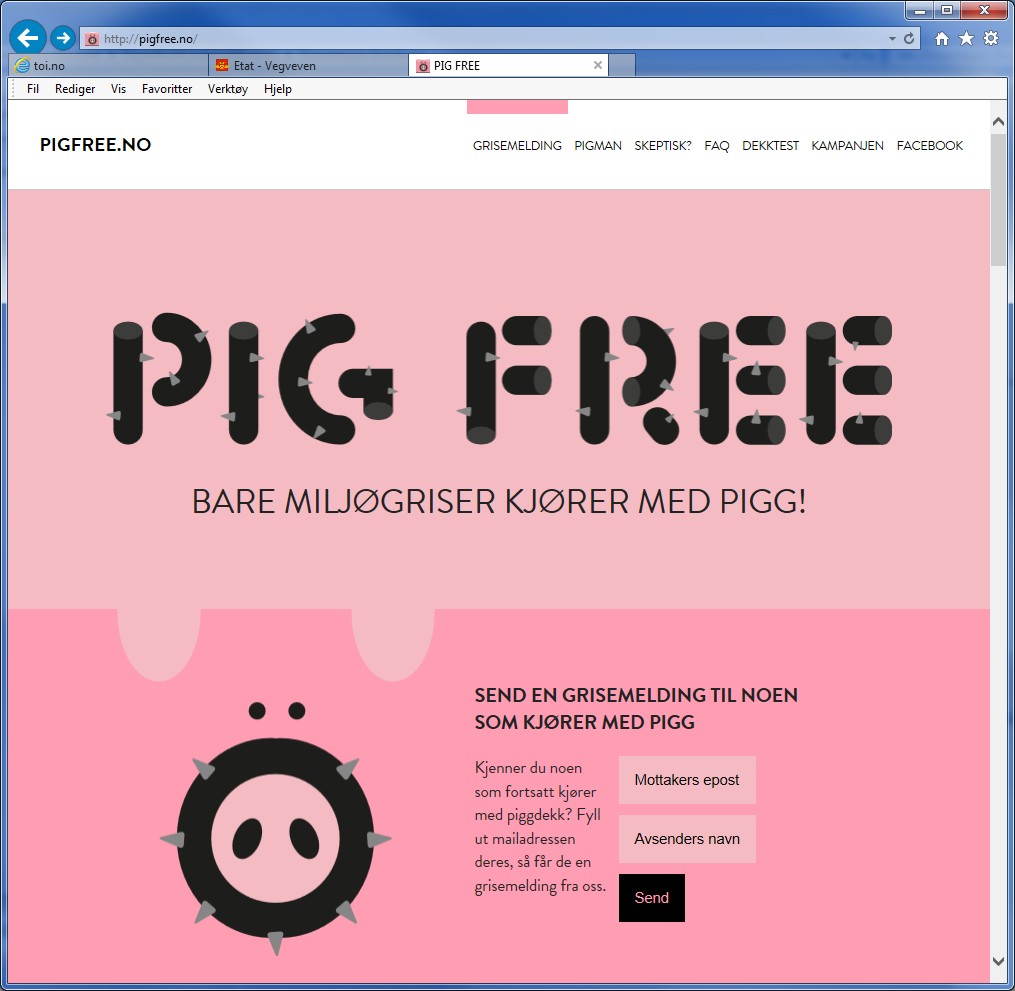 NOTE: Wordplay!
Norwegian: «Pigg» = «Studded»
«Piggfri» = «studdless»
«Pig Free» supposed to be funny

Cooperation between
Local city
NPRA
Tyre outlets
Car federation 

Objective: 10 % studded tyres28 %  22 % first year
Svenska luftvårdsföreningen
23/06/2015
Reduced speed limit during winter season
Speed limit: 80 km/h  60 km/h
Real speed reduction: ~ 10 km/h

Reduction of PM10 concentration: 30 – 35 %

Also positive side effects:
Less noise
Less accidents; ~ 40 %
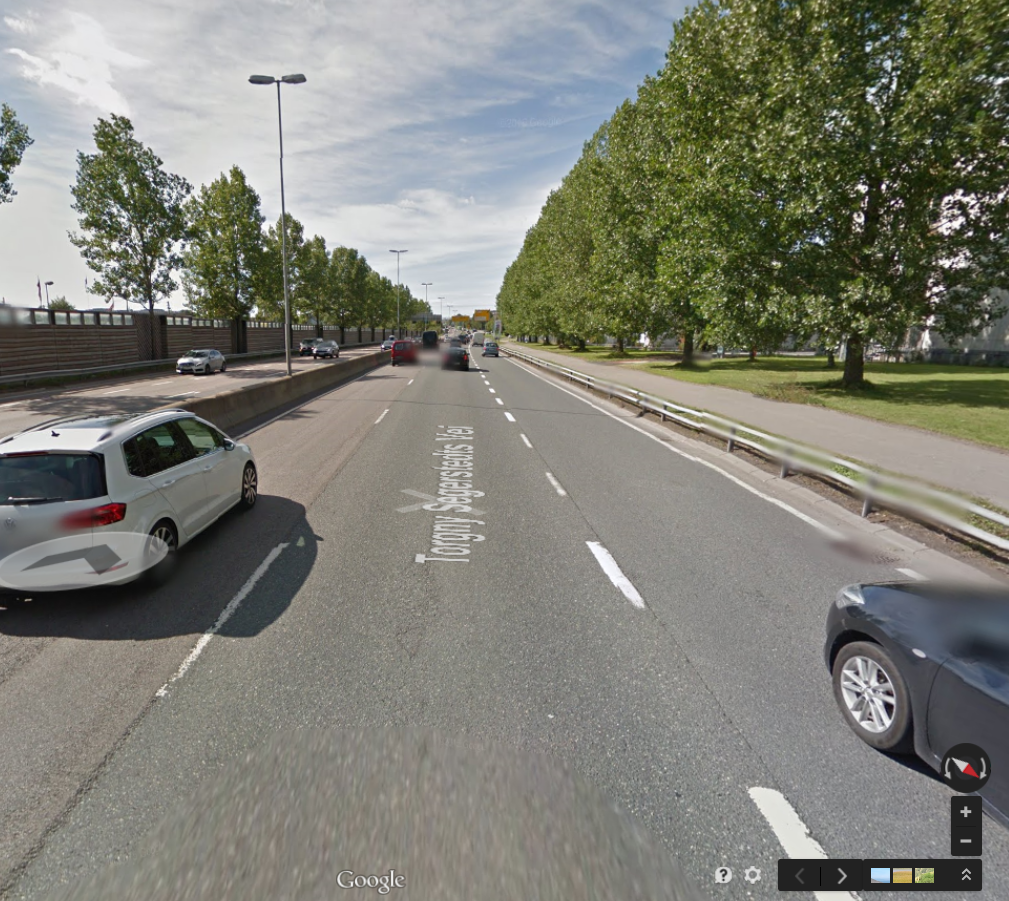 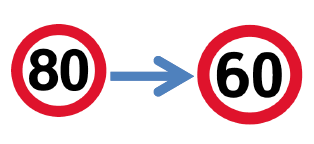 Svenska luftvårdsföreningen
23/06/2015
Study of reduced speed in 2005
Measurements of NO2, blue line is test site
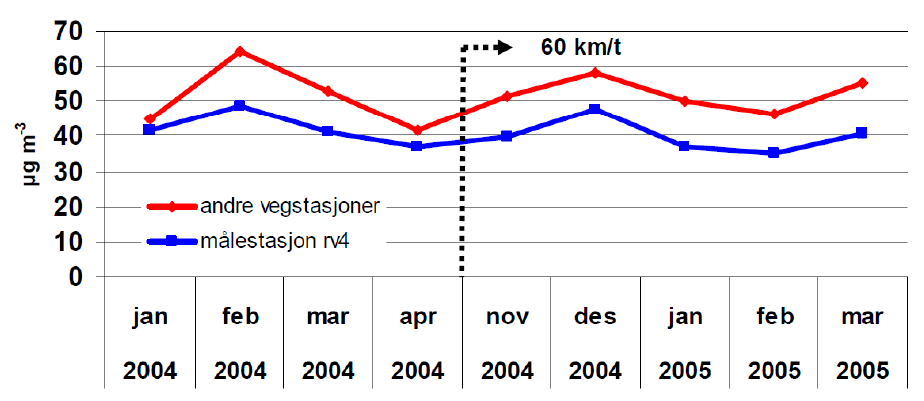 Svenska luftvårdsföreningen
23/06/2015
Study of reduced speed in 2005
Measurements of PM10, blue line is test site
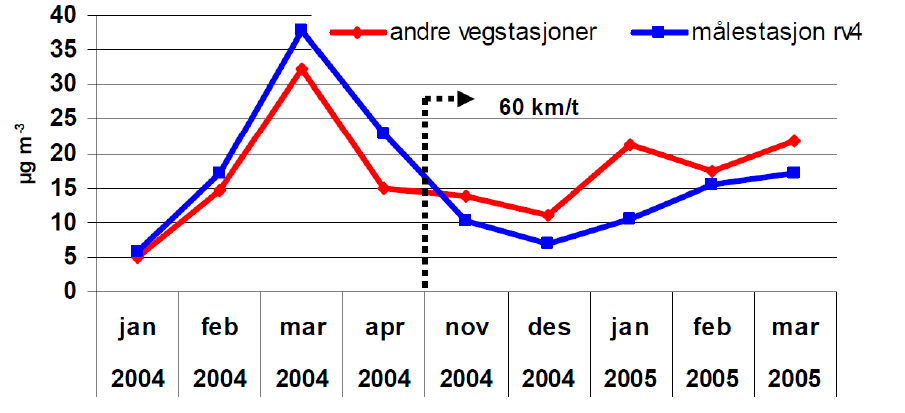 Svenska luftvårdsföreningen
23/06/2015
Reduced speed 2005 - 2013
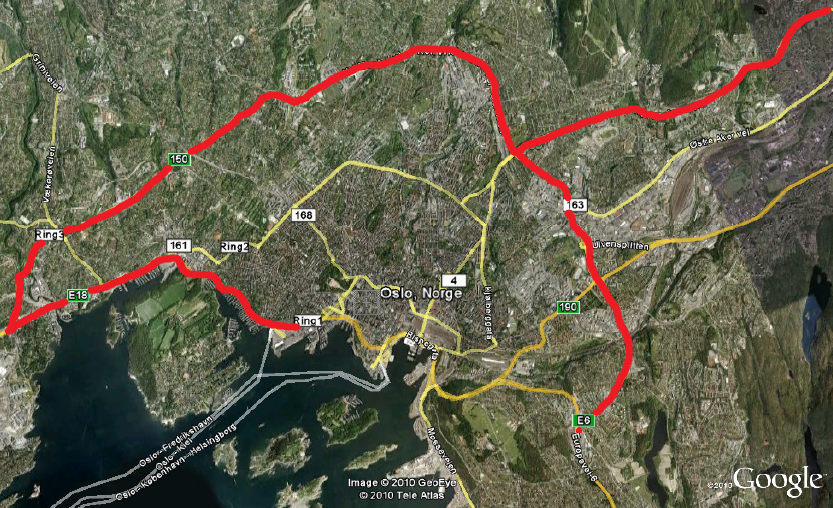 No extra speed control
Very few speeding tickets
Svenska luftvårdsföreningen
23/06/2015
Road maintenance
Sprinkling of road with MgCl2
PM10 reduced by 15 %
Road cleaning
Unknown effect
We need more research
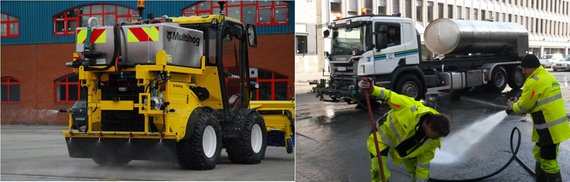 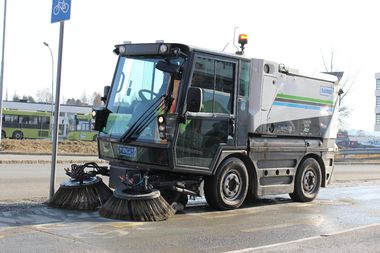 Svenska luftvårdsföreningen
23/06/2015
NO2-concentration in Oslo
Svenska luftvårdsföreningen
23/06/2015
[Speaker Notes: The main challenge in relation to current regulatory requirements is related to the levels of NO2 concentration. There is a growing concern about the high numbers of people currently exposed to exceedances of the annual mean of NO2 in Norwegian cities. This is Oslo.]
Measures for NO2
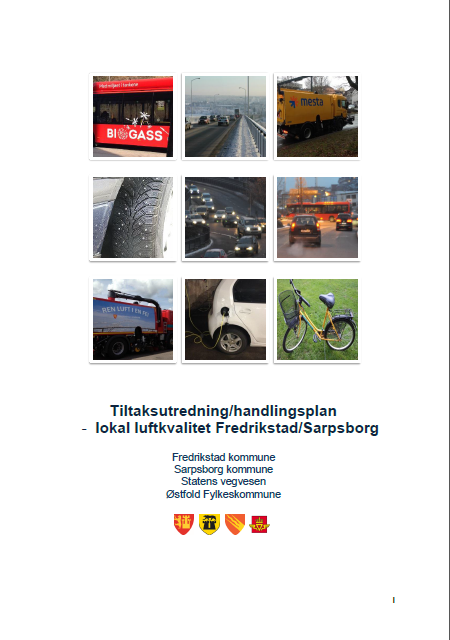 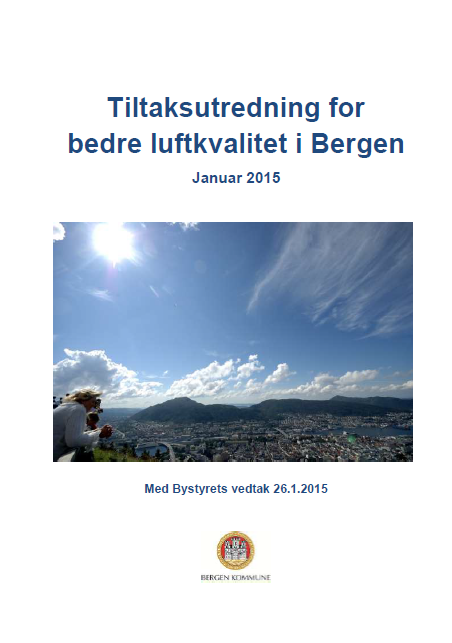 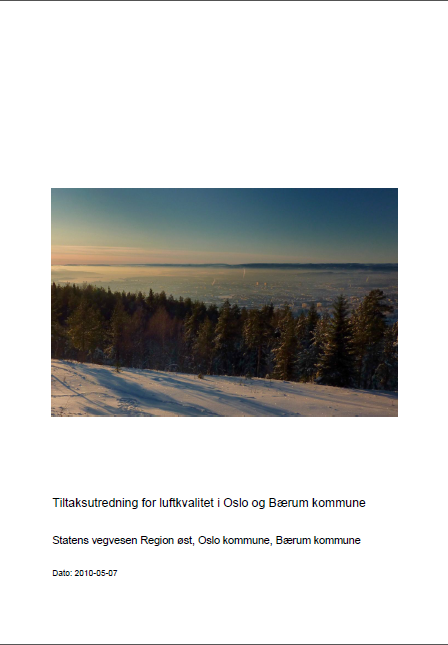 Svenska luftvårdsföreningen
23/06/2015
[Speaker Notes: Because of the increasing exceedances of the limit values, especially of NO2, it has been developed many action plans in the biggest cities in Norway during the last years. These reports includes advices on what measures should be considered in order to secure that the air quality limits will be met in the future.]
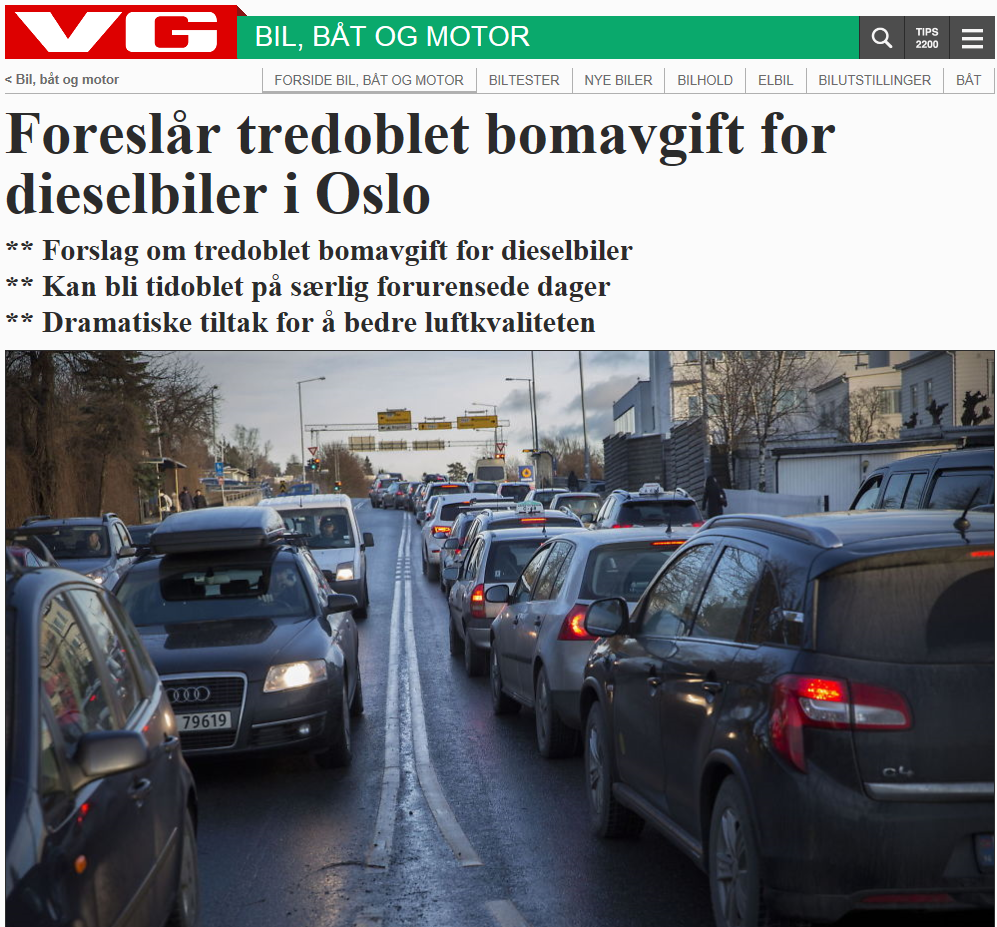 Measures for NO2
Odd- and even numbered license plate
Results from Bergen 2010: 30 % reduction in traffic volume.
Only private cars, not heavy vehicles.
Many has access to multiple cars; use the car with the “right number”.  

Temporary increased toll plaza
Temporary prohibition of diesel cars

  Political aspects.
Svenska luftvårdsföreningen
23/06/2015
[Speaker Notes: In situations with especially high NO2 levels it may be necessary to implement measures against the most polluting cars to reduce the volume of traffic quickly.
Driving restrictions for cars with high emissions (diesel cars, heavy vehicles) have been discussed, and some places tried out. 

In 2010 , odd-even driving policy were introduced in Bergen, at the westcoast in Norway. By allowing cars that had an even last number of their license plates to be able to drive on roads in one day while the cars that had an odd last number of their license plates could drive on the road the next day in order to improve air quality in the city. This measure gave a reduction in traffic volume by 30%. Although there were 50% of the cars that were affected, the traffic volume didn’t went down by 50%. This was mainly because many people had access to another car with the "right" number, and the measure only included private cars and not heavy vehicles and commercial traffic.  

The introduction of low emission zones (zones with specific requirements for emissions from heavy and light vehicles within a limited urban area) may be an appropriate measure, but the regulations and how this should be followed up is unclear. It also include political aspects.]
Air pollution from tunnels
Air pollution around tunnel portals- an increasing challenge.
Ventilation towers
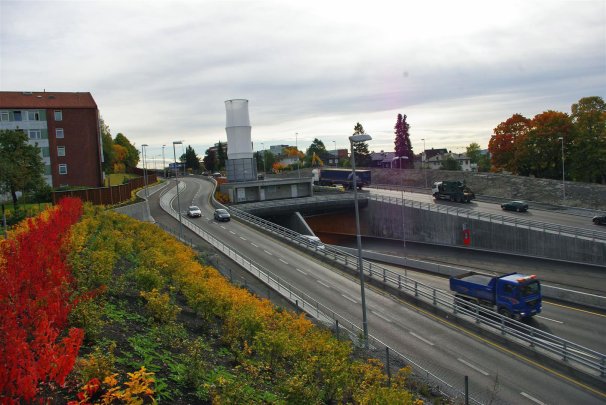 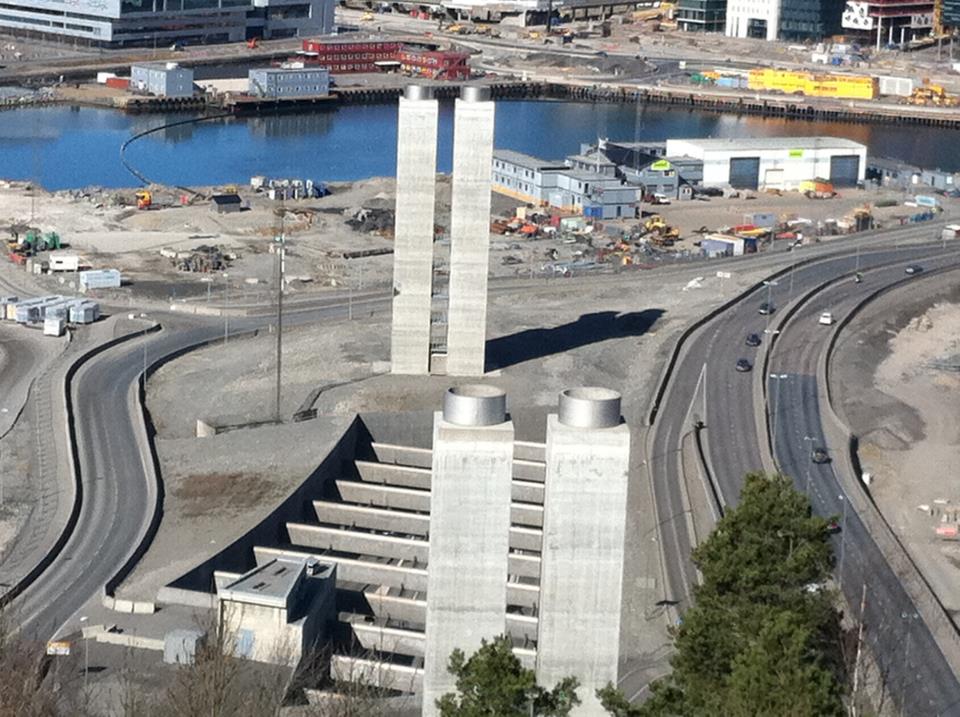 Svenska luftvårdsföreningen
23/06/2015
[Speaker Notes: Oslo is the city in Europe with the most tunnels. We are seeing an increasing challenge of managing air pollution surrounding tunnel portals.]
The success of electric cars
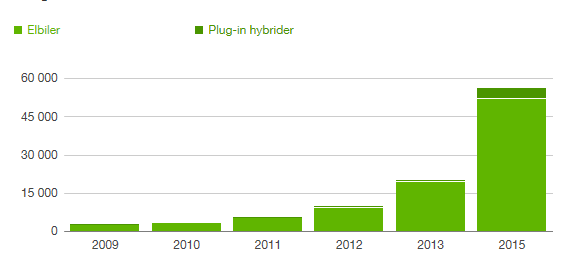 Svenska luftvårdsföreningen
23/06/2015
[Speaker Notes: Norway has a high proportion of electric vehicles. Norway has many more electric vehicles than Sweden because we have a tax policy that have motivated people to buy electric cars. The reason for the great success of electric cars in Norway has been the economic benefits:
- The annual motor vehicle tax is very low
Free parking in municipal parking places.
Free passage in all the tolls 
Free access to drive in the collective field.

This high proportion will reduce emissions of NO2 and CO2 in Oslo.]
The communication of measures
Tax for studded tyres
Tax for studded tyres
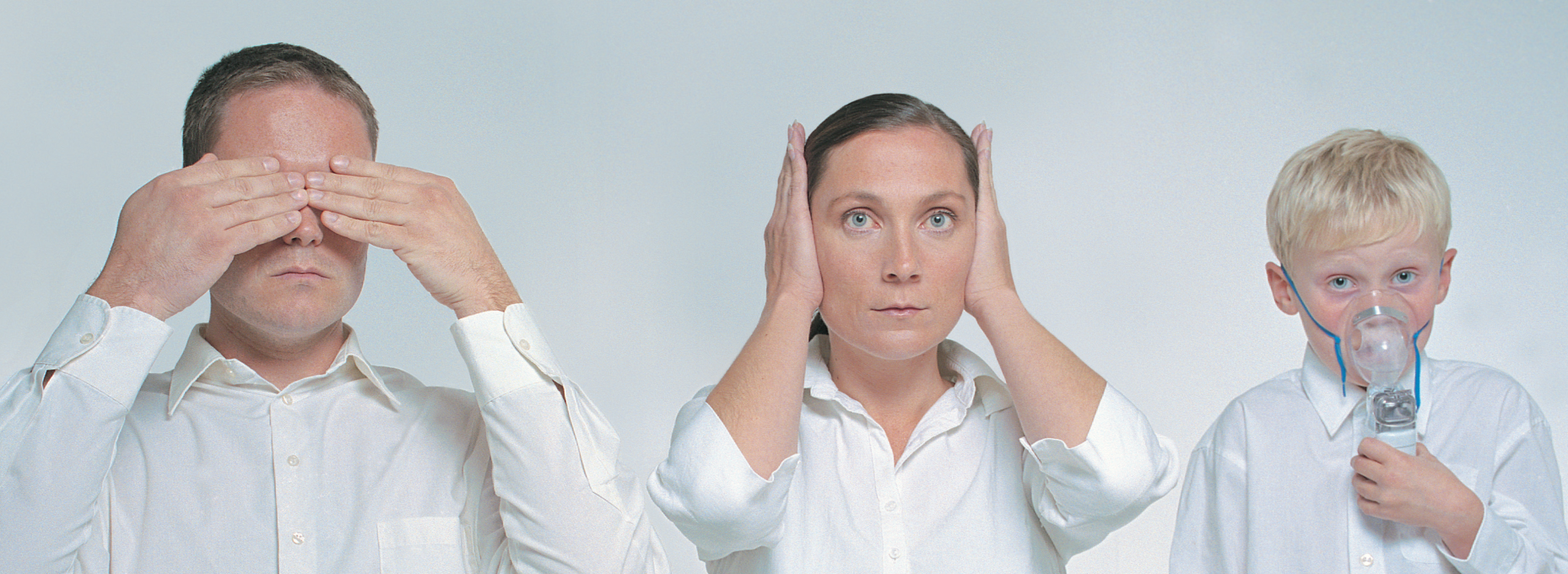 Tax for studded tyres
Reduced speed limit
Reduced speed limit
Reduced speed limit
Temporary increased toll plaza
Temporary increased toll plaza
Temporary increased toll plaza
Temporary prohibition of diesel cars
Temporary prohibition of diesel cars
Temporary prohibition of diesel cars
Odd- and even numbered license plate
Odd- and even numbered license plate
None
Svenska luftvårdsföreningen
23/06/2015
[Speaker Notes: Annual surveys of behavioral and attitude changes over time have been collected to identify how measures will affect people in Oslo. As we can see, people in Oslo are most found of measures which reduce PM10-concentration, while measures that affect their ability to travel or increased taxes are harder to communicate. These measures are also more political.]
Thank you for your attention!

nina.martinsen@vegvesen.no
karl.gjerstad@vegvesen.no
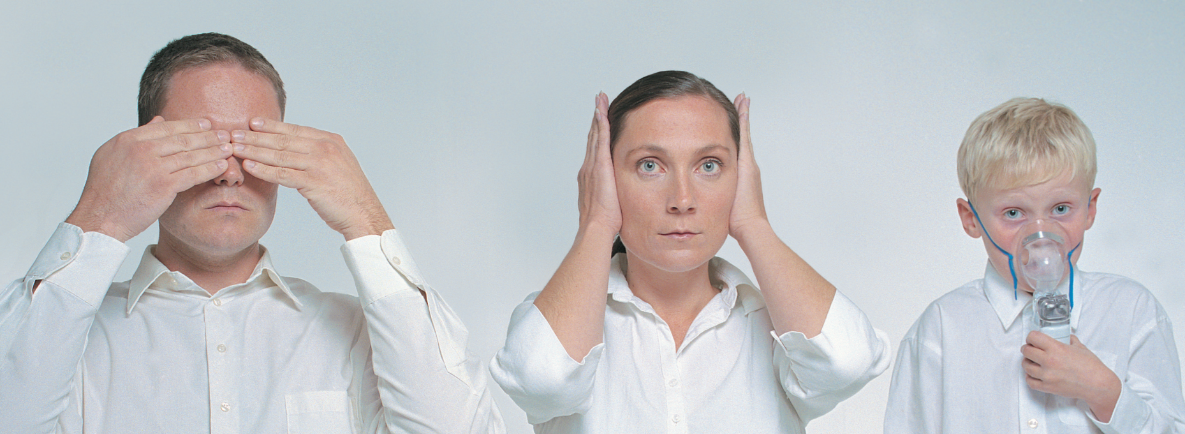 Svenska luftvårdsföreningen
23/06/2015